MyIPA New Tool for Internal Communication  Help file
First  login to MyIPA through website or Go to Link
www.ipa-world.org/myipa/
Enter your Login ID & Password ( sent to you)
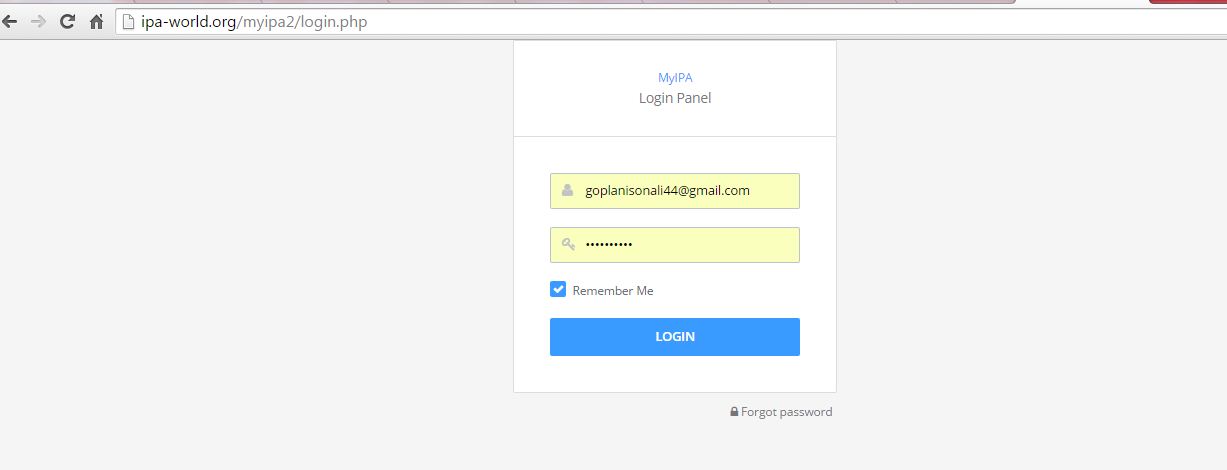 After Login, MyIPA dashboard will open  with Message box  as default
Mail (Message)  Box Features
You can compose a new mail from here.
Inbox will show all received mails, important mails can  be marked as 
You can also review your sent mails & can send unimporant mail to Trash
You can reply from here.
Compose New Mail (message)
While composing a new mail (message), you can select the committees to send the mails
Attach  Documents to mail (message)
* Marked mails are unread mails. Once you open this mail * will disappear automatically.
You can attach files in your reply message.
Discussion Panel & it’s Features
You can initiate a new discussion topic from here.
You can view  all comments  & discussions threads  here.
Continue…  Discussion Panel
You can start new  discuss  topic only with your committee members
If you want to start new  discussion topic  with other committees, please contact admin.
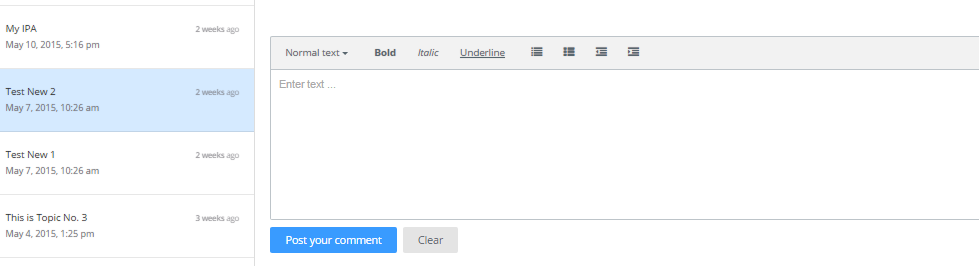 You can enter your comment here & post it
IPA Documents
In IPA Documents, you can view 2 types of Docs. Common Docs are visible to all.
Committee Docs are visible to only committee members
IPA Documents
Common Docs
Committee Docs
Member List
You can view member list of  committees here .
Calendar
All upcoming  Internal IPA meetings posted by Admin will be displayed here.
My Profile
My Profile
You can view & update your profile.(You cannot switch across committee by yourself, only admin can do it.)
My Documents
My Documents
You can save your personal  documents here visible to only you.
Logout
Do not forget to  logout from here.
Quick menu
You can also use quick menu for Profile, Mailbox, Your personal Docs & Logout.